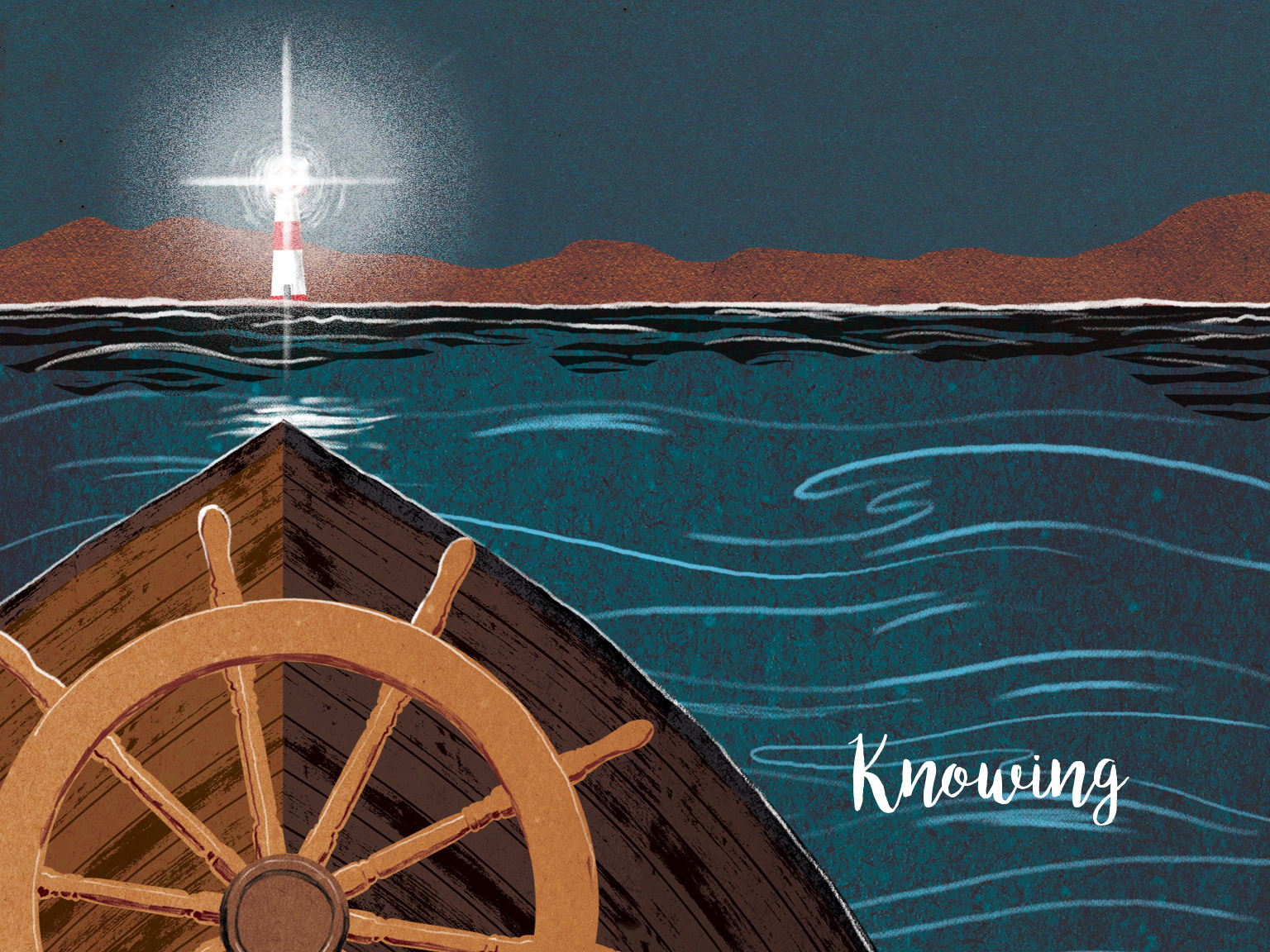 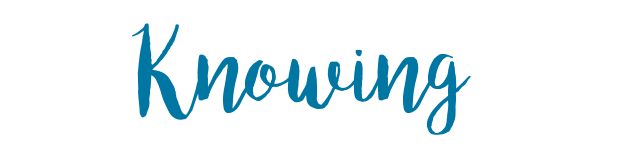 We continually ask God to fill you with the knowledge of his will through all the wisdom and understanding that the Spirit gives, so that you may live a life worthy of the Lord and please him in every way: bearing fruit in every good work.
Colossians 1:9-10
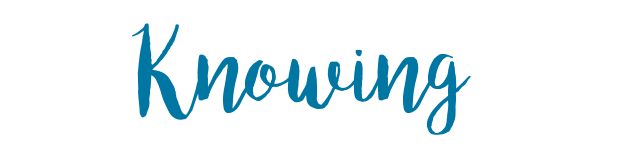 Pray for increasing knowledge of what God wants – Ask God that our church would know his will and priorities for this season of its life and witness.
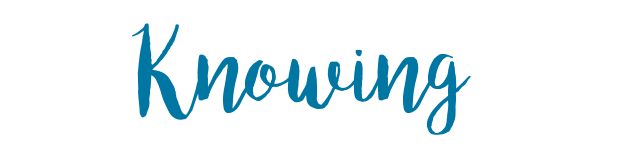 Pray for increasing knowledge of how to live God’s way – Ask God that our church would know how to act and react to changing circumstances in ways that bring honour to him.
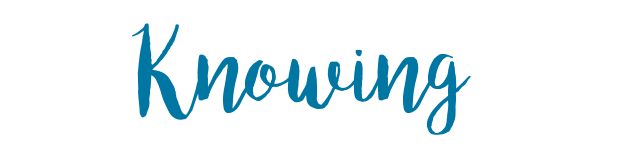 Pray for increasing knowledge of how to please God – Ask God that our church would know how to please God in an increasingly consumeristic world.
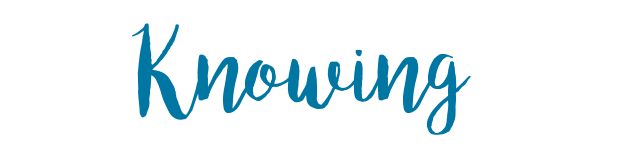 Pray for increasing knowledge of how our church life is bearing fruit – Ask that God would give us eyes to see and know how he is at work.